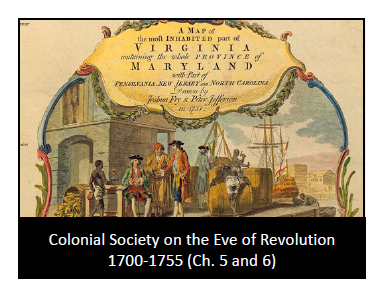 4 and 5
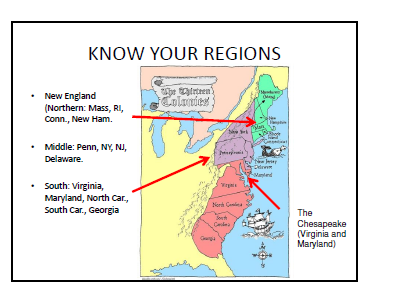 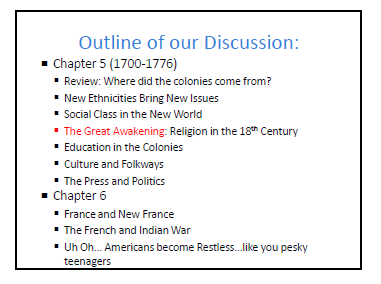 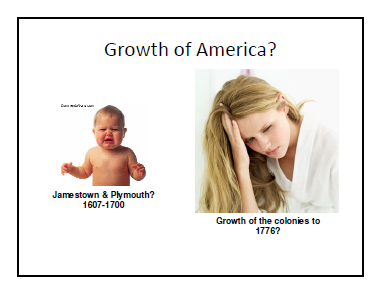 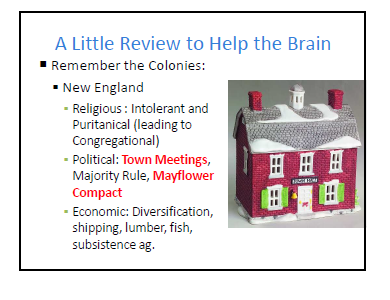 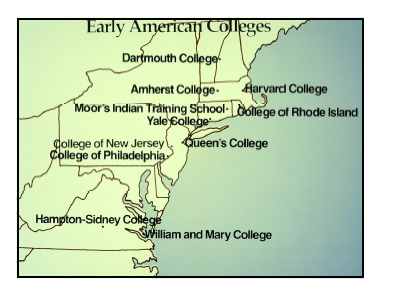 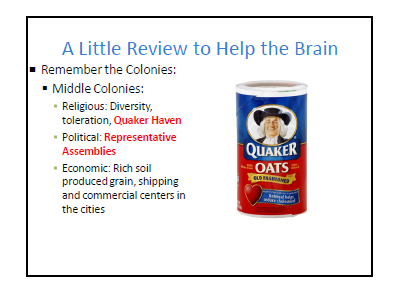 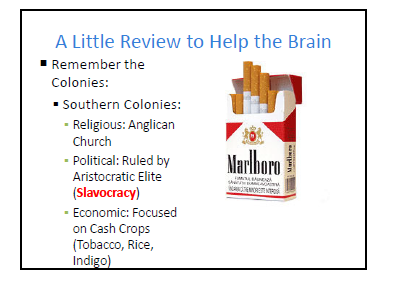 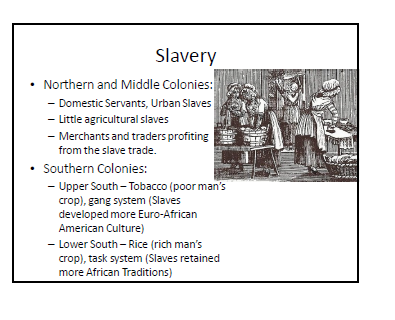 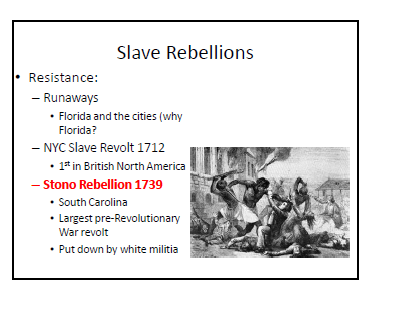 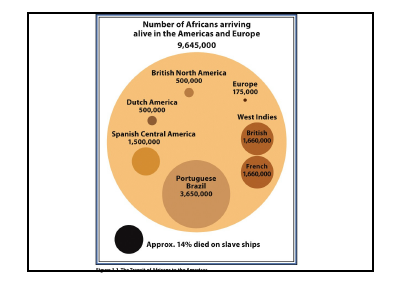 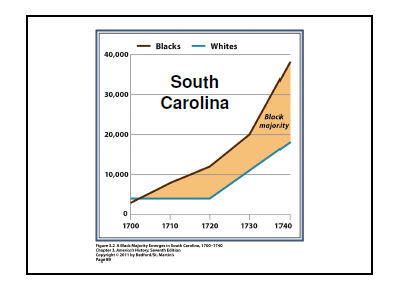 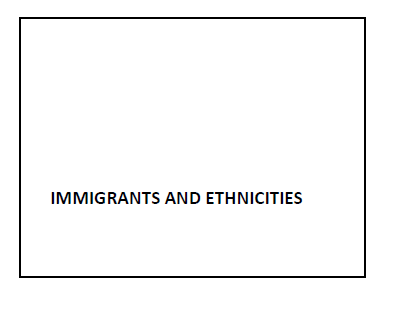 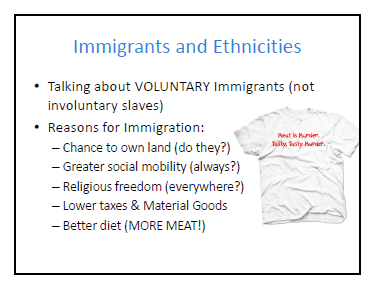 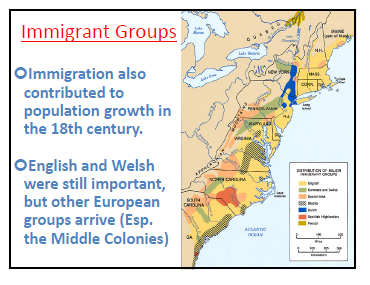 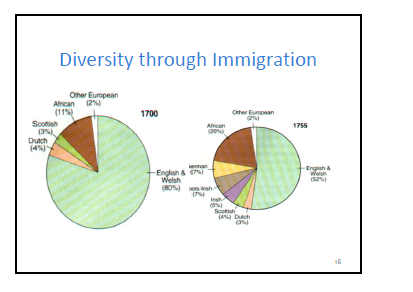 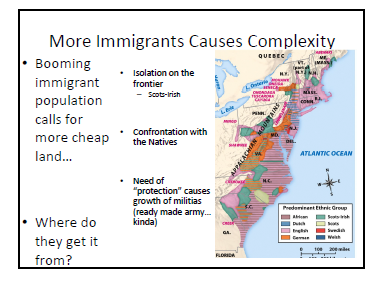 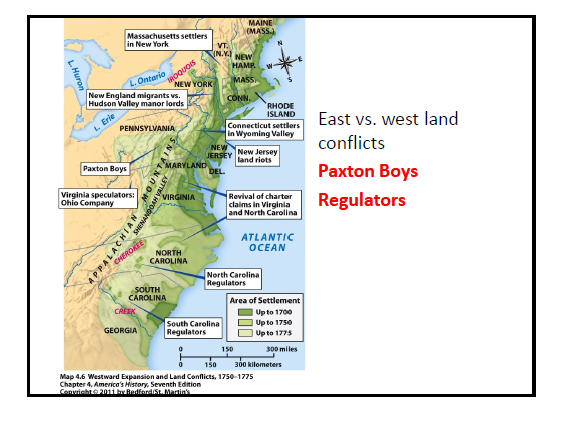 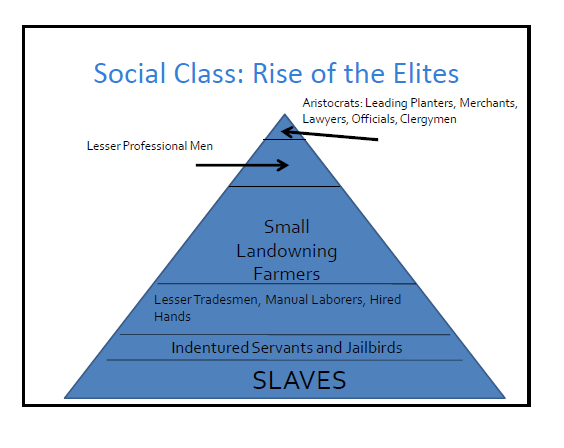 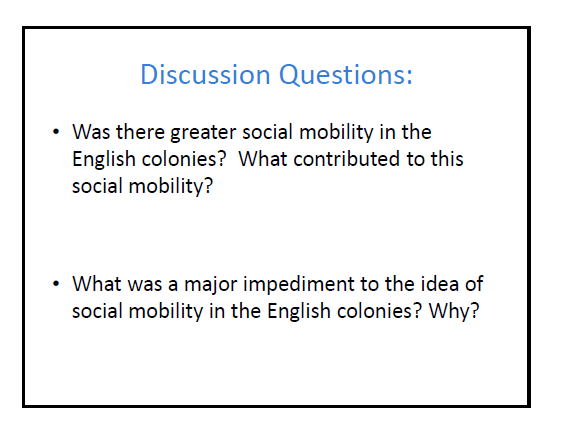 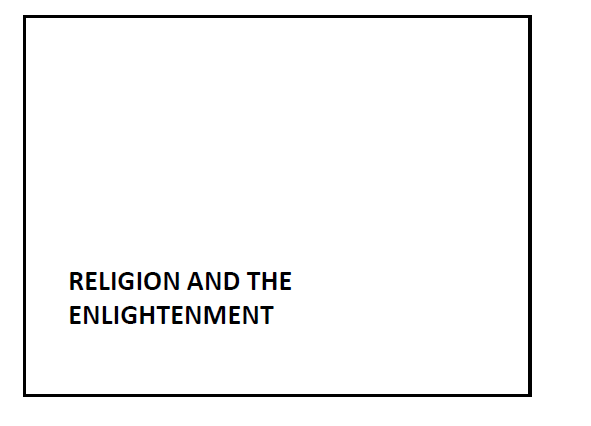 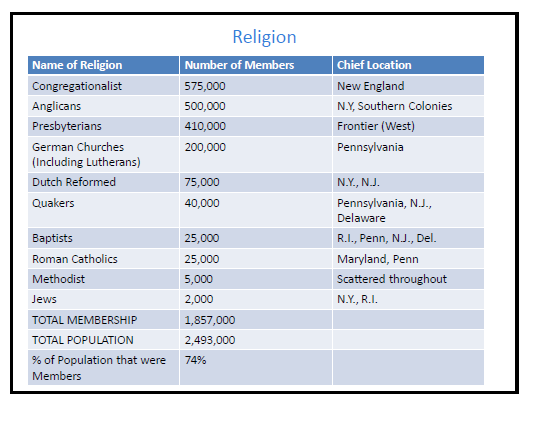 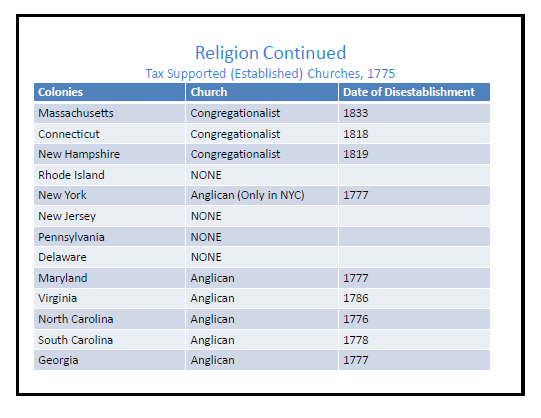 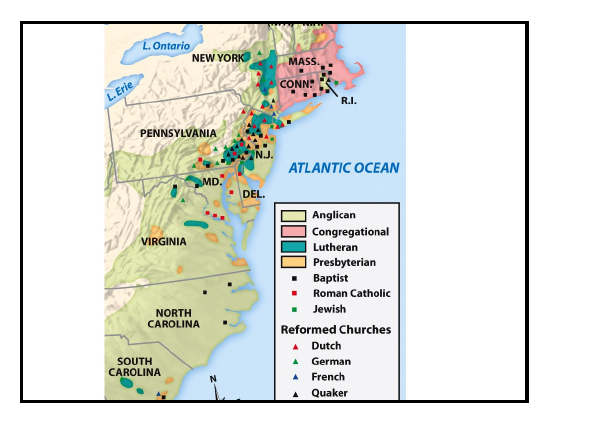 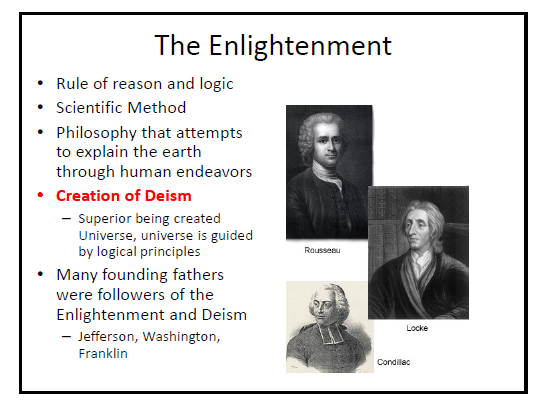 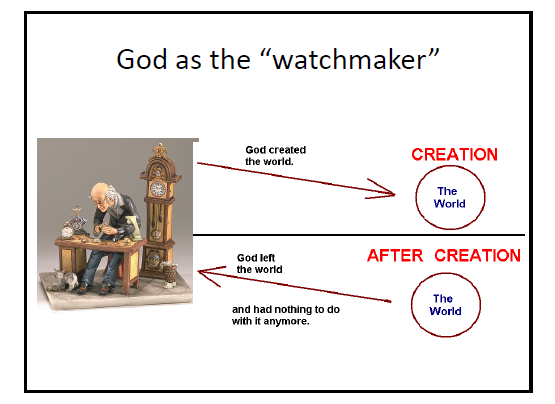 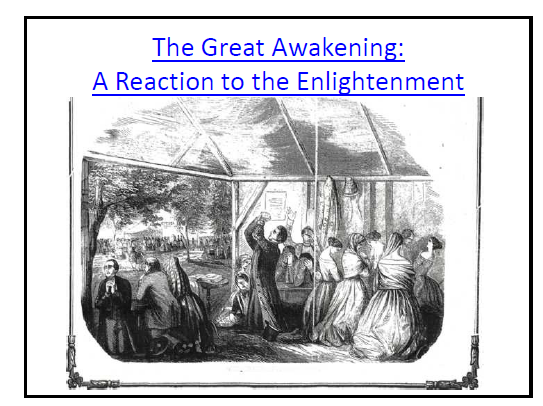 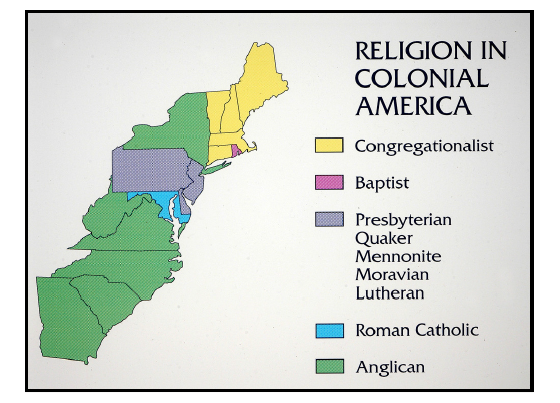 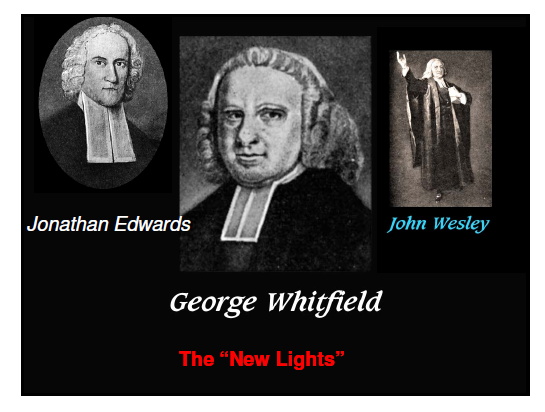 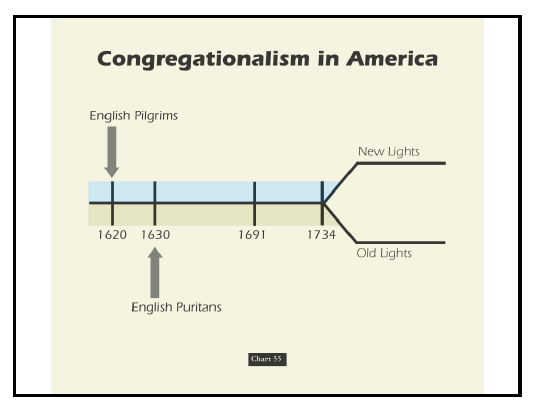 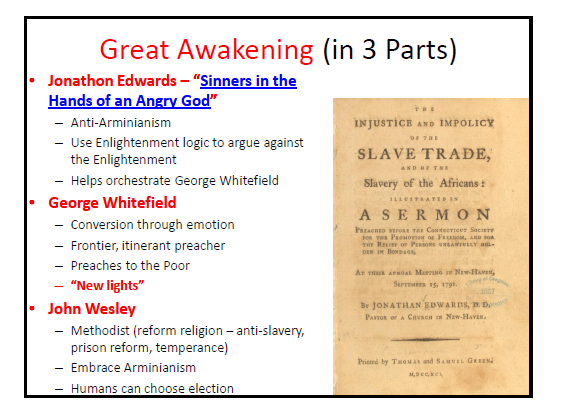 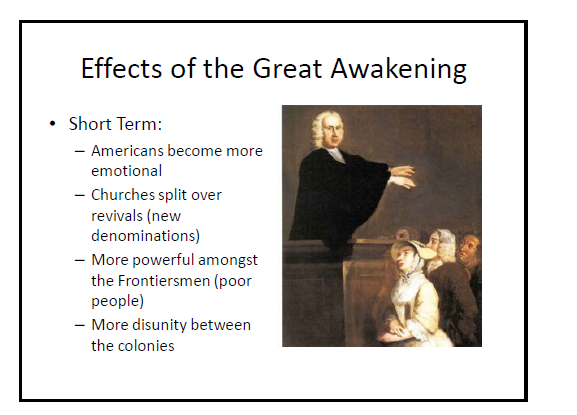 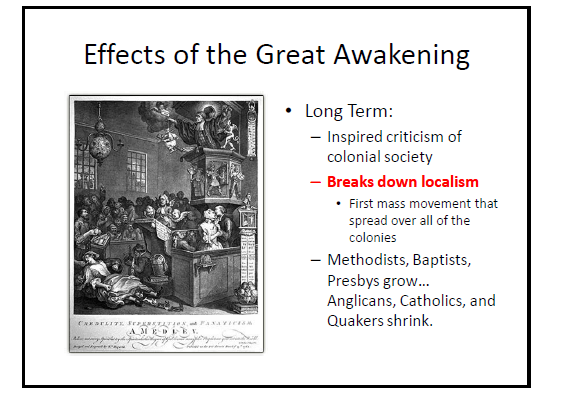 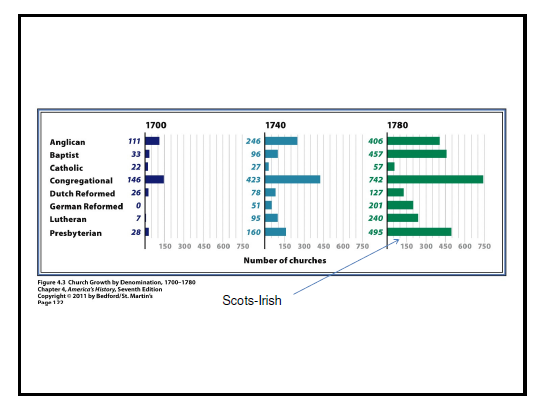 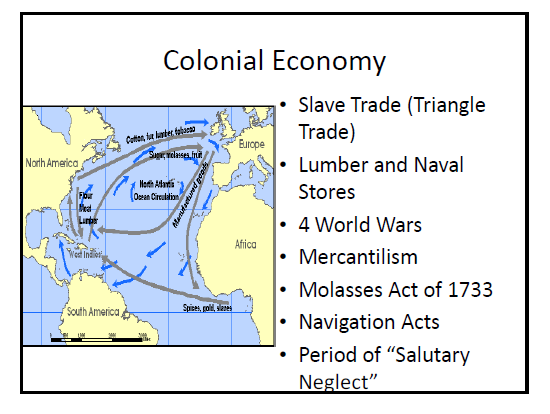 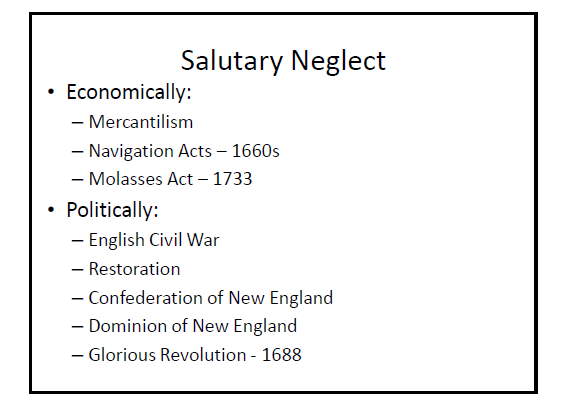 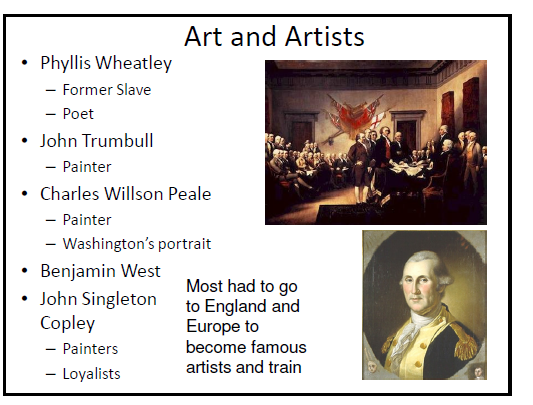 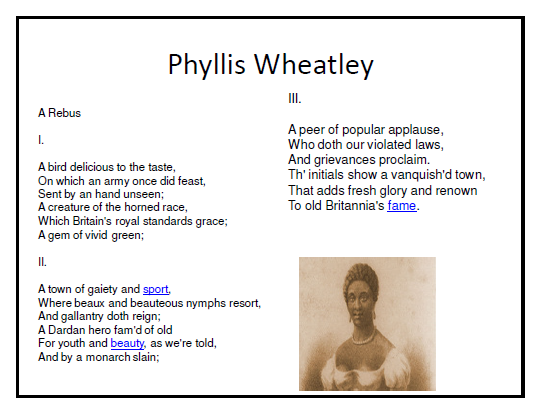 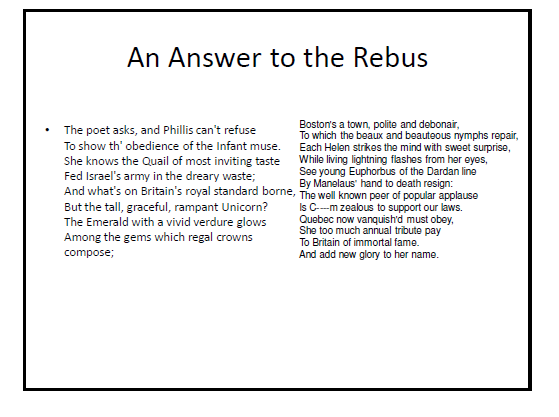 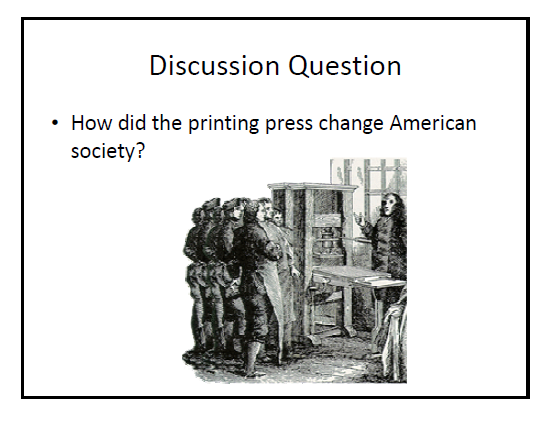 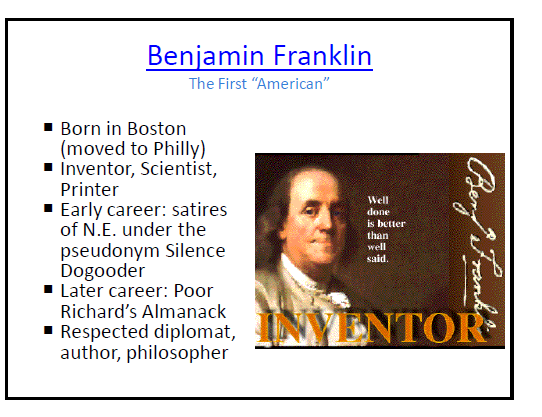 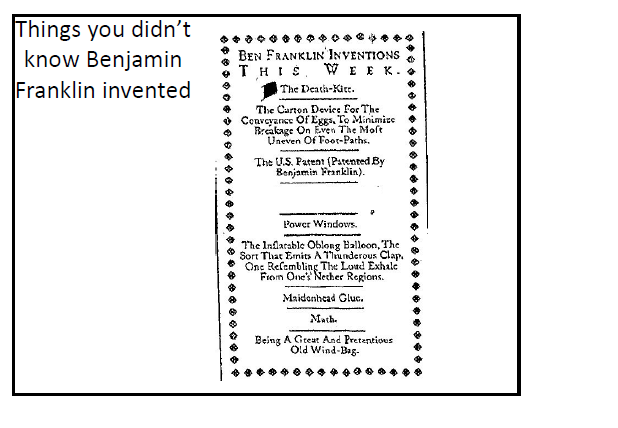 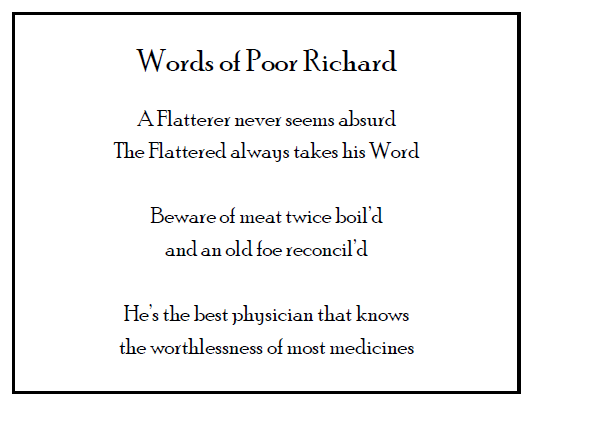